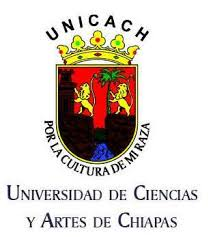 Proyecto:
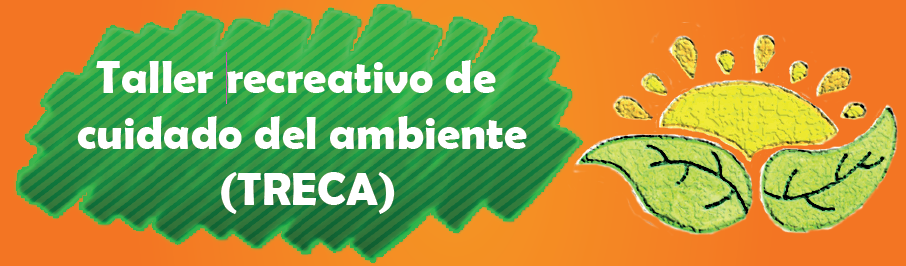 Mtra. Miriam Domínguez Hernández.
Responsable de Servicio Social y Coordinadora del TRECA.
Ingeniería Ambiental - UNICACH.
23 – Octubre –2014.
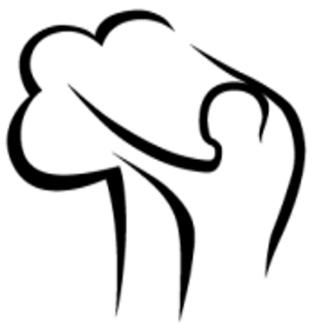 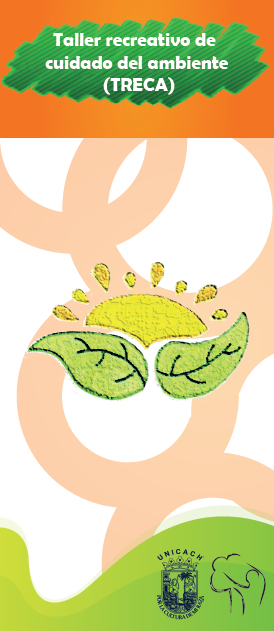 Grupo de Trabajo:
Estudiantes y egresados del PE de Ingeniería Ambiental en la UNICACH.
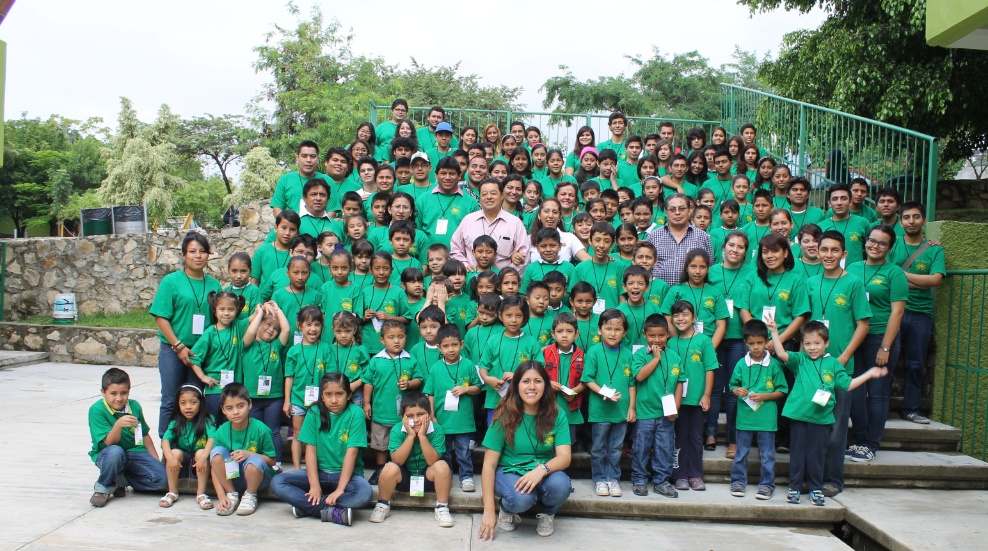 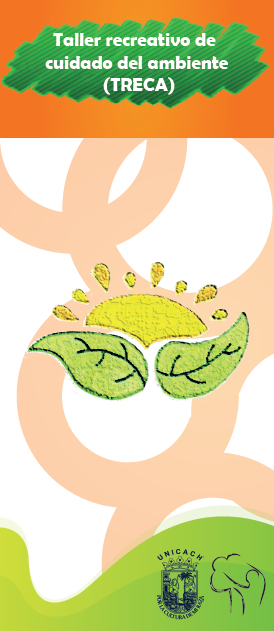 Resumen:
Surge de la necesidad social de prevención ante las problemáticas ambientales, fomentando la UNICACH la concientización con nuestro entorno .
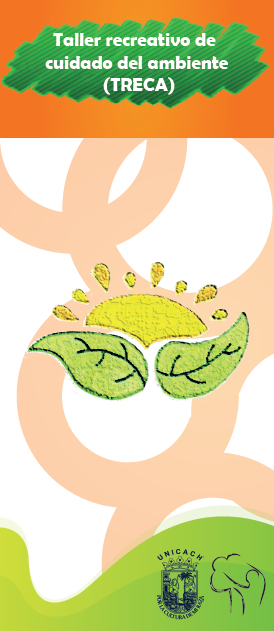 Introducción:
TRECA plantea en los niños, los jóvenes y la sociedad en general la cultura ambientalista implementando su  participación en divertidos talleres, donde desarrollaran la conciencia, reflexiva y participativa con su entorno.
Contexto de Intervención o Investigación:

Taller Recreativo de Cuidado del Ambiente (TRECA)
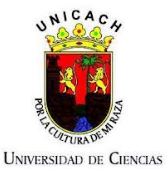 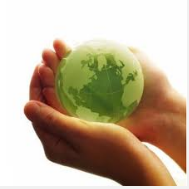 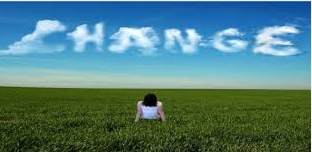 Necesidad                              Institución                                       Concientización 
         Social                                    Educativa                                           Ambiental
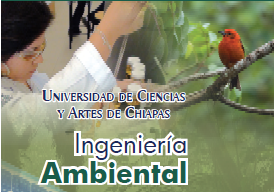 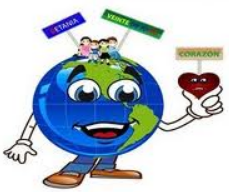 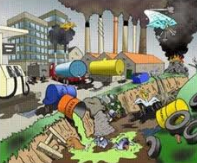 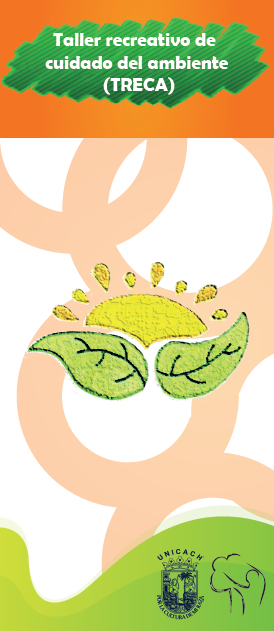 Objetivo:
Fomentar valores  ambientales en los niños, jóvenes y adultos, para un actuar solidario a favor de nuestro medio ambiente  ya que el futuro de nuestro planeta esta en nuestras manos.
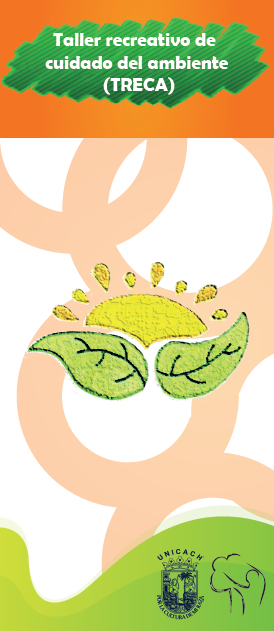 Contribución Académica y Social:
Experiencia y fortalecimiento Profesional.

Eficiencia terminal.

UNICACH en la sociedad.

Formación integral.
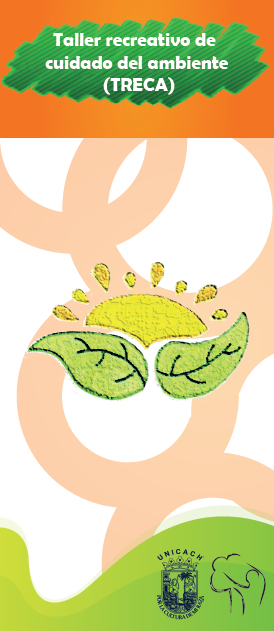 Metas:
Fomentar la conciencia de solidaridad, compromiso y reciprocidad  social.

 El acercamiento de los estudiantes a las problemáticas reales.

 Vinculación a la Universidad con la sociedad.

 Promover actitudes reflexivas, críticas y constructivas.
Desarrollo:
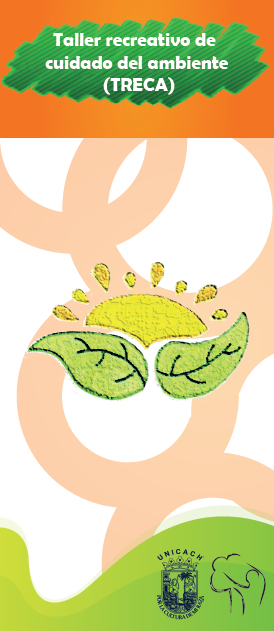 Necesidad social (Brigadas).
 
 Temáticas.

 Vinculación institución y sociedad en general (Preescolar, Primaria, Secundaria y Medio Superior).
 
 Curso-Talleres.
Resultados:
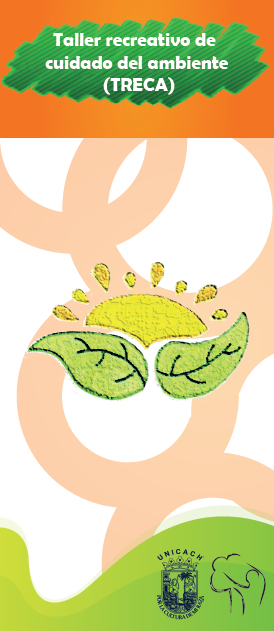 Contribución Social en necesidades del entorno (De 75 a aprox. 200  participantes).

 Certificación del proyecto.

 Pertinencia del Servicio Social. 

Fomento a la cultura ambiental con temáticas.

 Innovación Educativa. 

 Divulgación en foros académicos y tecnológicos.
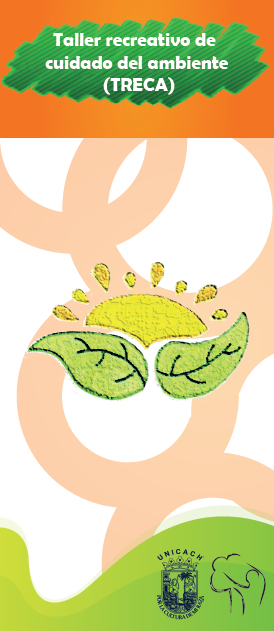 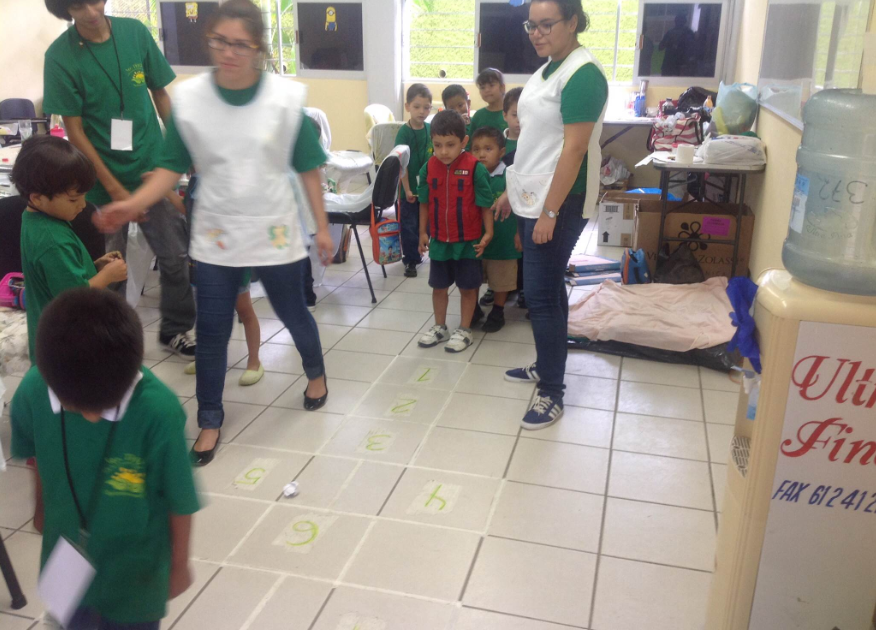 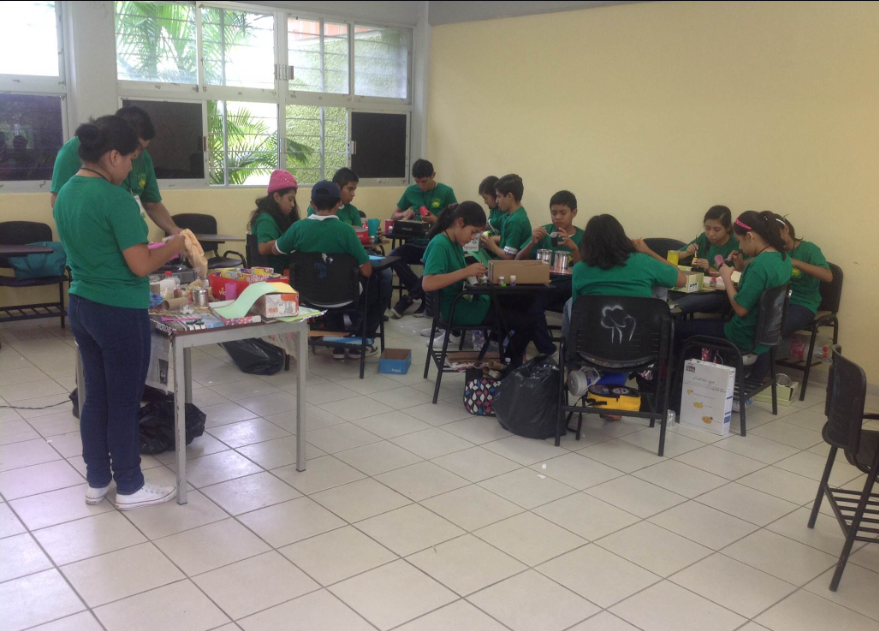 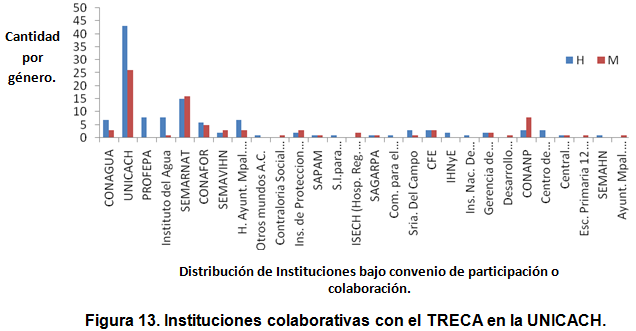 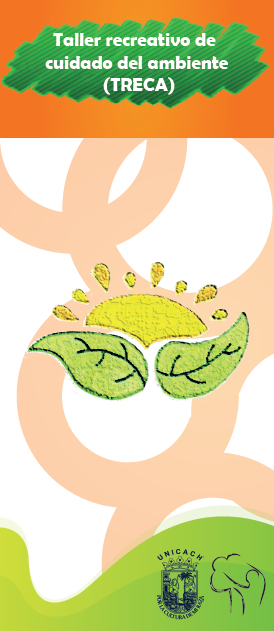 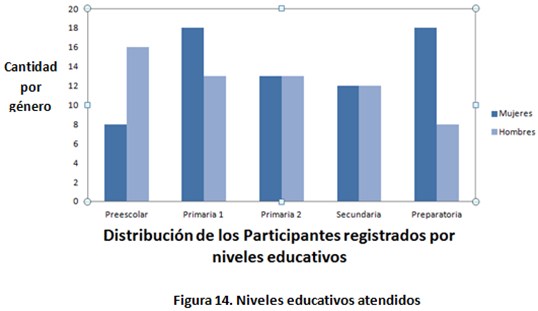 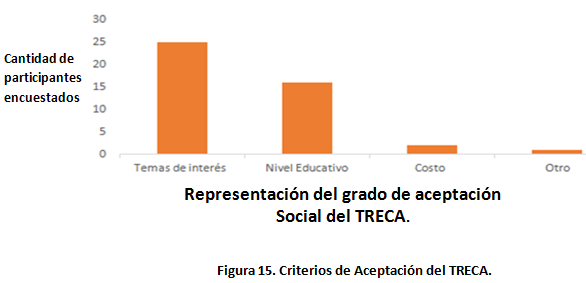 Conclusiones:
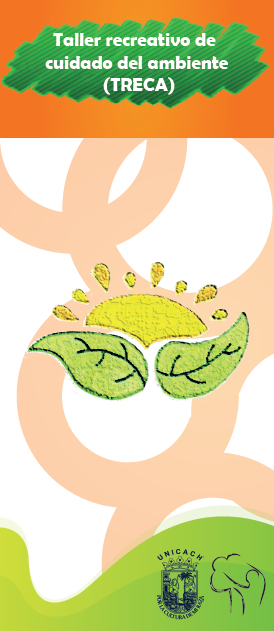 Vinculación social con proyectos de investigación para preservación del entorno.
Ser una opción de servicio social y titulación institucionales.
Cumple con el Modelo Educativo UNICACH Visión 2025.
Desarrolla la conciencia social autocrítica, solidaria, de responsabilidad, con vocación, convicción y ética profesional.
Trabajos interinstitucionales.
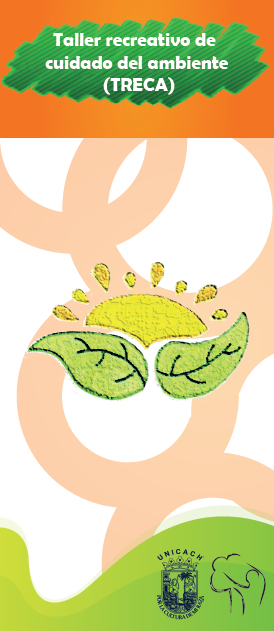 Bibliografía:
UNICACH. (2001). Reglamento General de alumnos de Licenciatura. UNICACH. Chiapas, México. 39-59 pp.

UNICACH. (2005). Guía de Procedimientos para Titulación por Modalidades. Secretaría General de Dirección de Servicios Escolares. Chiapas, México  38-43 pp.

UNICACH. (2013). Modelo Educativo Unicach Visión 2025. Dirección de Extensión y Vinculación. Chiapas, México. 38-40 pp.